The following materials were prepared for use by CARS and SASS consultants.
James Madison University
Implementation FidelityWhat?Why?How?
Sara Finney, PhDAssociate Assessment Specialist & 
Associate Professor of Graduate Psychology
Jerusha Gerstner, MAAssessment Consultant
James Madison University
Overview of Workshop
3
What is Implementation Fidelity?

Why is it Important to Assess?

How is it Assessed?
Objectives for the Workshop
4
By the end of the workshop, attendees will know or be able to do the following: 
EXPLAIN implementation fidelity and its importance to evaluating program effectiveness
DESCRIBE how to practically implement program fidelity assessment
DEVELOP an implementation fidelity checklist
DESCRIBE how to use program fidelity assessment results to make informed changes to programming
Making Evidence-Based Decisions
5
We strive for educational and innovation excellence
Innovations (new programming, curriculum, instructional strategies, interventions) are adopted to improve (student) performance.
Practitioners, instructors, and researchers must determine if the anticipated benefits (increased performance) occur and if they can be attributed to the new (and sometimes costly) intervention.
The intent of assessment or effectiveness studies is to investigate if changes in the outcome (performance) are a result of the intervention (new program, curriculum, programming).
Failure to assess the effectiveness of interventions can contribute to the use of ineffective programming, curriculum, or strategies or the termination of effective programming, curriculum, or strategies.
Standard Assessment Cycle
6
This same cycle applies to assessing a “program”, “intervention”, “curriculum”,  “treatment”, 
“workshop”, 
“innovation” or 
“course” of any length or strength.
  -It’s a process of evaluating if “what” you developed results in the intended outcomes. 
  -The “what” can be a variety of things.
  -We use generic words “program” or “intervention.”
Incorporating Implementation Fidelity to the Assessment Cycle
7
Implementation Fidelity
What is Implementation Fidelity?
8
What is Implementation Fidelity?
9
“The bridge between a promising idea and the impact on students is implementation, but innovations are seldom implemented as intended” (Berman and McLaughlin, 1976, p. 349).
What is Implementation Fidelity?
10
When developing an intervention or program, a great deal of attention is given to:
Designing the intervention (e.g., curriculum, programming, strategies)
Training those who will implement the intervention (e.g., instructors, practitioners, interventionists). That is, the intervention procedures, curriculum, and/or guidelines must be well-specified and understood by teachers or program implementers.
However, rarely is the alignment of the planned intervention and the implemented intervention assessed.
What is Implementation Fidelity?
11
“an assessment of the degree to which group leaders deliver the intervention completely and according to protocol” (Breitenstein et al., 2010)
“determination of how well a program is being implemented in comparison with the original program design during an efficacy and/or effectiveness study” (O’Donnell, 2008)
“the extent to which participants (e.g., teachers) deliver the intended innovation and whether other participants (e.g., students) accept or receive or are responsive to the intended services, at the intended level of treatment strength (Hulleman & Cordray, 2009)
What is Implementation Fidelity?
12
Also called…
Treatment Integrity in behavioral consultation
“Treatment Integrity reflects the accuracy and consistency with which each component of the treatment is implemented” (Lane et al., 2004, p. 37).
What is Implementation Fidelity?
13
Also called…
Treatment Integrity in behavioral consultation
Opportunity to Learn (OTL) in K-12 education
Winfield (1987) notes that OTL relates to "the provision of adequate and timely instruction of specific content and skills prior to taking a test" (p. 438). She adds that OTL may be measured by "time spent in reviewing, practicing, or applying a particular concept or by the amount and depth of content covered with particular groups of students" (p. 439).
When students are tested, evidence must be provided that students had adequate opportunity to learn the material on which they are being tested.
"It is immoral to begin by measuring outcomes before we have seriously engaged the equitable and sufficient distribution of inputs--that is, opportunities and resources essential to the development of intellect and competence" (Gordon 1992, p. 2).
What is Implementation Fidelity?
14
Also called…
Treatment Integrity in behavioral consultation
Opportunity to Learn (OTL) in K-12 education
Manipulation Fidelity/Check in experimental research
“If interventions or experimental manipulations were used, provide evidence on whether they were delivered as intended. In basic experimental research, this might be the results of checks on the manipulation. In applied research, this might be, for example, records and observations of intervention delivery sessions and attendance records” (APA manual version 6, p. 35)
Assumption about “Planned” Intervention
15
[Speaker Notes: Sara 
-Drug example
-Weight example coupled with info-merial. 

Intervention: hope implemented & theoretical intervention matches outcomes.
This allows us to look at what was planned]
“Actual” Intervention is a “Black Box”
16
Actual Intervention/Program/Curriculum
[Speaker Notes: Sara 
-Drug example
-Weight example coupled with info-merial. 

Intervention: hope implemented & theoretical intervention matches outcomes.
This allows us to look at what was planned]
Open the “Black Box”
17
Implementation Fidelity Assessment can open the “black box”
[Speaker Notes: Create fidelity measures to operationalize program just as outcome measures operationalize the intended outcome/objective]
“Planned” Drug Intervention
18
[Speaker Notes: Sara 
-Drug example
-Weight example coupled with info-merial. 

Intervention: hope implemented & theoretical intervention matches outcomes.
This allows us to look at what was planned]
“Actual” Drug Intervention is “Black Box”
19
If patient tests positive for disease, does that mean the planned intervention (drug treatment) is ineffective?
Measure Actual Drug Treatment Employed
20
Implementation Fidelity Assessment can open intervention "black box”
“Planned” Physical Fitness Program
21
“Actual” Fitness Program is “Black Box”
22
If person doesn’t lose weight, change in measurements or stamina, and pictures look the same as prior to the program, does that mean the planned fitness program is ineffective?
Measure Actual Fitness Program Employed
23
Implementation Fidelity Assessment can open program "black box”
“Planned” Independent Variable Manipulation
24
“Actual” Mood is “Black Box”
25
If participants in “bad” mood don’t solve fewer puzzles than participants in “good” mood, does that mean mood doesn’t affect performance?
Measure Actual Mood
26
Manipulation Fidelity Assessment can open IV "black box”
“Planned” Curriculum
27
“Actual” Delivered Curriculum is “Black Box”
28
If students can’t compare/contrast the two techniques, does that mean the planned curriculum is ineffective?
Measure Actual Curriculum Delivered
29
Implementation Fidelity Assessment can open the curriculum "black box” (i.e., make the delivered curriculum more transparent). Did students have the OTL the material?
Why is Fidelity Important to Assess?
30
Why is Fidelity Assessment Important?
31
Implementation fidelity data help answer “Why” program outcomes are not being observed.
Common (not necessarily well-supported) answers to “Why?”
Poor Measurement
“Maybe the measure we developed is of low quality”
“Maybe the measure we selected isn’t well aligned with the outcomes”
Both of these “maybe’s” can be evaluated prior to evaluating program effectiveness, thus these “maybe’s” should already be ruled out.
Programming simply doesn’t “work” & should be replaced
Another possible hypothesis, which is often overlooked and not assessed, is the planned program wasn’t implemented
If programming intended to facilitate meeting program outcomes is not implemented as planned, the outcome measures reveal nothing about the efficacy of the planned program; the planned program was not actually administered, thus it wasn’t assessed
Why is Fidelity Assessment Important?
32
Research has shown that effective programs implemented with high fidelity result in better outcomes (e.g., Hagermoser Sanetti & Kratochwill, 2008). 
That is, low levels of implementation fidelity can make an effective program appear less effective or less efficient.
The combination of low implementation fidelity and the lack of its assessment can result in practitioners changing or terminating a program that would be effective if implemented as planned
As a scientific community, we should require implementation fidelity data in order to make valid inferences about program effectiveness.
Drug treatment studies must document if the patients received the “planned” treatment before making claims about drug effectiveness.
Journal editors and reviewers often request information pertaining to “manipulation checks” before allowing authors to make claims about cause (i.e., intervention) and effect (i.e., the outcome) relationships.
Educators, the government, and parents of K-12 students want to know if students had the OTL course material before interpreting student test scores and making inferences about student ability or planned curriculum quality.
The POWER of Coupling Fidelity & Outcomes Data (1)
33
The POWER of Coupling Fidelity & Outcomes Data (2)
34
Summary and Meta-cognitive Check
35
What is implementation fidelity?






Why is implementation fidelity important?
How is Implementation Fidelity Assessed?
36
How Do We Assess Fidelity?
37
After reviewing and integrating the literature, implementation fidelity can be viewed as the following 5 components, each of which will be described in turn:
Program Differentiation
Adherence
Quality
Exposure
Responsiveness
Program Differentiation
38
“identifies the unique features of different components or programs that are reliably differentiated from one another” (Mihalic, 2002, p. 1)
Involves stakeholders detailing significant features of each program component:
What are the specific features associated with each program component? What is covered or presented in the programming mapped to each objective? What are students “doing” to help them meet the objective? 
Essential for assessing other fidelity components
This process is extremely important for making the program “crystal clear” to all those involved.
Avoid: “Oh, when you said engage students in an exercise regime to facilitate the outcome of weight loss, I thought you meant…..”
Adherence
39
“The extent to which specified program components were delivered as prescribed in program manuals” (Dane & Schneider, 1998, p. 45)
Were all the specific features of the program that you laid out during program differentiation actually implemented?
Did students have an opportunity to learn (OTL)?
Assessment of Adherence
Create a list of the program features and simply indicate whether or not they were implemented (“yes” or “no”)
Quality
40
“A measure of qualitative aspects of program delivery that are not directly related to the implementation of prescribed content, such as implementer enthusiasm, leader preparedness, global estimates of session effectiveness, and leader attitudes toward program.” (Dane & Schneider, 1998, p. 45)
How well were the program components administered?
Assessment of Quality
For those specific features that were implemented (adherence was “yes”), rate the quality of implementation (e.g., organized, engaging, clear, confusing, too fast, awkward)
Exposure
41
“An index that may include any of the following: (a) the number of sessions implemented; (b) the length of each session; or (c) the frequency with which program techniques were implemented.”  (Dane & Schneider, 1998, p. 45)
Although the program intends for all students to receive a full dose of each feature, exposure measures the duration of each program component in actuality and how many students actually attend the various components.
Assessment of Exposure
Record actual duration of program component 
Amount of the program students are exposed to
Record attendance at events 
Amount of students exposed to the program
Responsiveness
42
“A measure of participant response to program sessions, which may include indicators such as levels of participation and enthusiasm.” (Dane & Schneider, 1998, p. 45)
Engagement of participants during the program
Assessment of Responsiveness
Observe participants’ responsiveness during programming
Self-report of responsiveness from students
Generic Implementation Fidelity Checklist
43
Completing the Fidelity Checklist
44
What is rated?
Who does the rating?
Independent auditors of the program
Implementers or facilitators of the program
Participants of the program

Collect from all if possible
The “live” program
Videotape of the program 
Program materials (e.g., curriculum maps, PowerPoint slides, instructions for a group activity) for Adherence 

We believe these fall in rank order of validity
Example: Transfer Student Orientation Fidelity Assessment
45
Auditing Transfer Student Orientation
46
Pretended to be students and attended all aspects of programming
Implementers rated their adherence and quality
Fidelity Assessment Checklist: TSO (1)
Quality
Exposure
Adherence
47
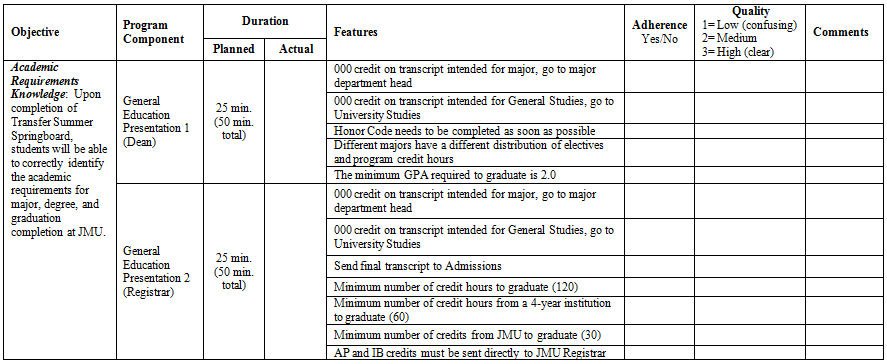 Program Differentiation
Fidelity Assessment Checklist: TSO (2)
48
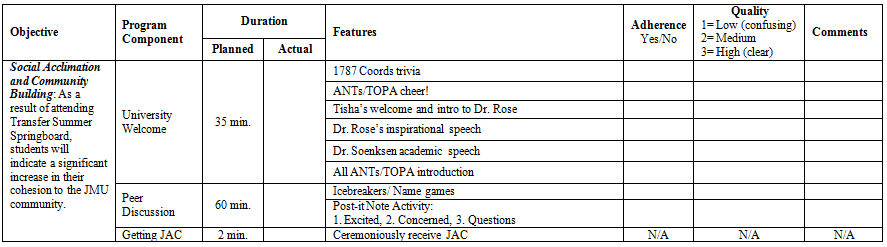 Responsiveness
49
Observe and rate during the audit the responsiveness of students
Was difficult given the size of the room and number of students
Survey administered to students regarding responsiveness to material
Assessing Exposure via Attendance
50
In addition to attendance and duration, items were added to Transfer Student Orientation posttest to assess exposure of optional programming.
The majority of events are mandatory for Transfer Student Orientation but not all (this may be the case for your program)
Questions were added to determine which optional events students attended
Did you attend a University Tour?
Did you attend the Student Resource Fair?
With this information, we can see if students who were exposed to relevant programming, albeit optional, perform better on the objective measures than those who do not
Another Example of Fidelity Checklist: Leadership Development Course
51
Summary and Meta-Cognitive Check
52
What are the 5 components of Implementation Fidelity?


How and by whom can Implementation Fidelity data be collected?
Group Activity
53
Group Activity 1
54
A colleague indicates s/he is required (by a supervisor, editor, accrediting body, etc.) to document implementation fidelity (for a program, treatment, curriculum, etc.). However, your colleague doesn’t know how to start this process.
What would you tell your colleague to do? That is, how would you get them started on the process of gathering this information?
55
Closing Thoughts
56
Valid Inferences about Program Inferences
57
“Outcomes-based assessment uses the results of assessment to change and improve how a program, a department, a division, or an institution contributes to student learning.” (Bresciani, Gardner, & Hickmott, 2009)
We believe this is difficult (if not impossible) without implementation fidelity data.
If the intended outcomes aren’t observed, practitioners and researchers won’t know if the results are due to a poorly designed program, a well-designed program that matches theory but the theory is wrong, OR due to a lack of high implementation fidelity.
By incorporating ImplementationFidelity into the Assessment Cycle, we nowhave much more information aboutthe actual program the participants received and thus can make more valid inferences about the impact of our program.
Implementation Fidelity in a Nutshell
58
Barriers to Assessing Implementation Fidelity
59
Lack of general knowledge of implementation fidelity (The “what” and “why”)
Practitioners/instructors may assume implementation fidelity is high because implementers/teachers should present program/curriculum exactly as directed. However, this assumption needs to be tested, as research indicates this assumption is often wrong. 
Practitioners/instructors may not understand how lack of fidelity can attenuate program effectiveness.
Lack of specific guidelines on fidelity procedures (The “how”)
Time, cost, and labor demands
Resources are needed to learn about implementation fidelity and engage in it.
However, these resources will decrease as implementation fidelity becomes a part of the standard program effectiveness study (i.e., workshops like this won’t be needed) and may result in the need for fewer program effectiveness studies (i.e., a few studies done well vs. many studies with ambiguous results due to a lack of implementation fidelity data).
Lack of requirements to report this information
Only some scholarly journals will require you to discuss implementation fidelity in the Methods and especially in the Discussion (if hypotheses weren’t supported, was this due to poor experimental; discuss this and hopefully have implementation data to inform the discussion).
Research has shown that lack of perceived value of implementation fidelity data by administrators or the system serves as a barrier to fidelity assessment (Cochrane & Laux, 2008). Thus, we urge administrators to request these data and the explication of how these data were used to provide a more complete and accurate picture of program effectiveness.
Thank you!
60
finneysj@jmu.edu
gerstnjj@jmu.edu